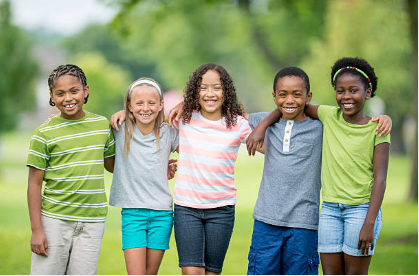 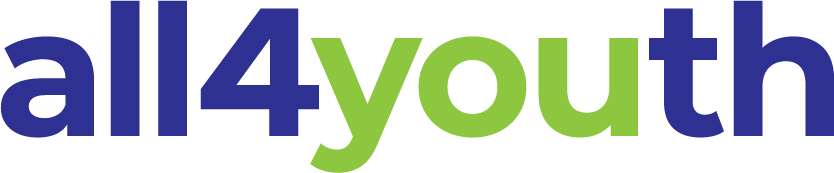 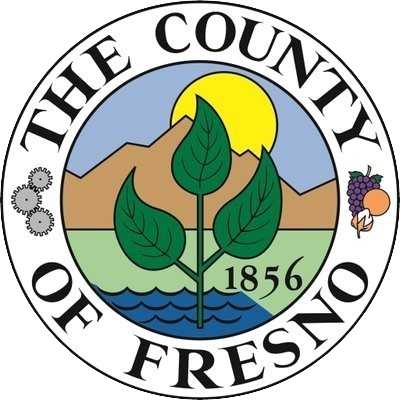 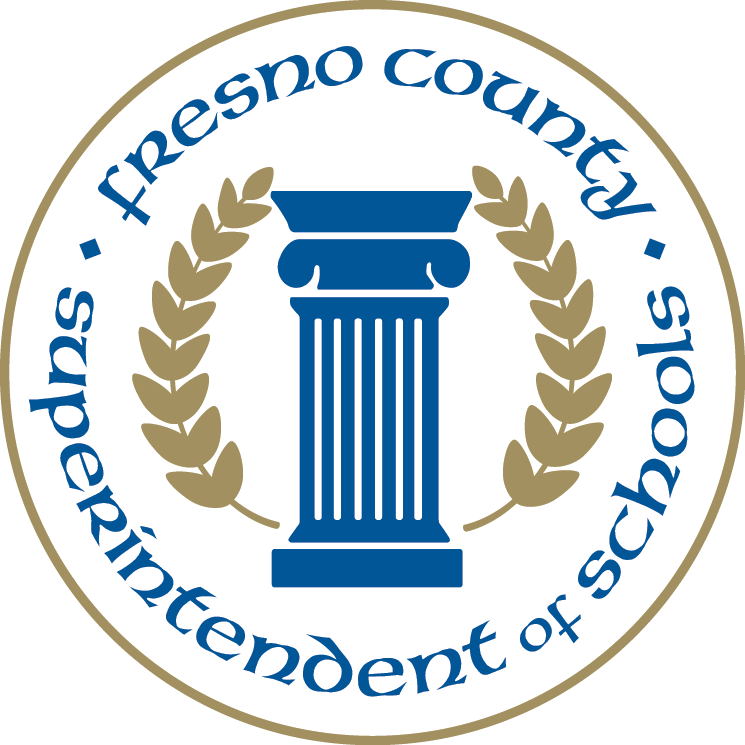 Mission and Vision
The shared mission is to have an integrated system of care that ensures all children in Fresno County have access to behavioral health services to support their social, emotional and behavioral needs and promote health, well-being and resiliency.
Together, we envision a community where all children’s behavioral health needs are met. Barriers will be removed and all children and families will have access to a seamless system that promotes a positive healthy environment in which to live and learn. 
$111 Million Partnership Contract Between FCSS and DBH
Department of Behavioral Health
All 4 Youth Partnership
Serving youth from ages 0-22
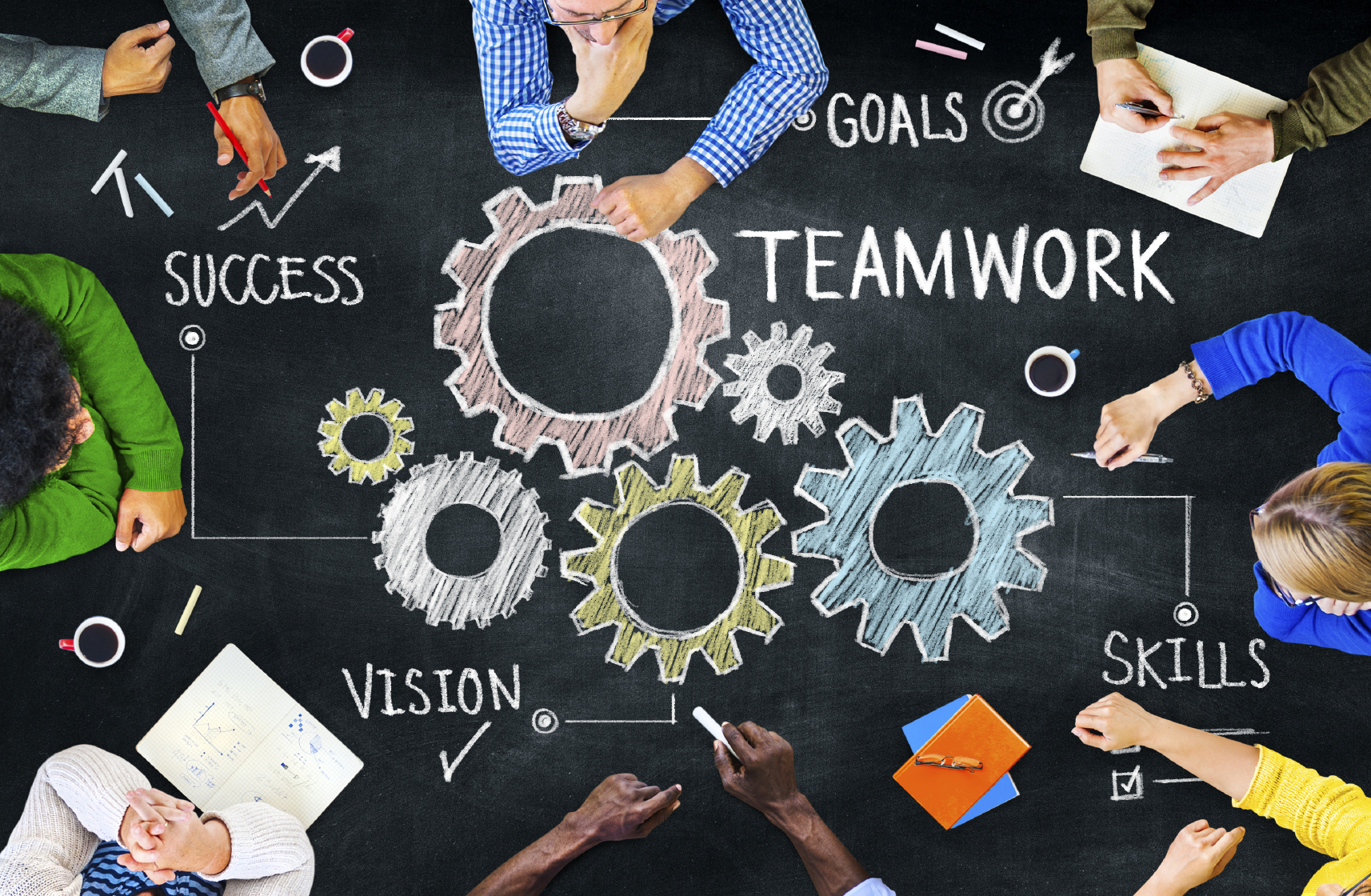 Services and Timeline
Behavioral Health Services can be provided to help a child who may be experiencing sadness, worry, anger and for whom you are concerned about and can be assessed by a clinician. The child may qualify for the following services:  Individual counseling, family counseling, group services, case management/collateral services (support to primary caregiver on behalf of youth) and behavioral coaching (rehabilitation).

Timeline – Planning Phase 2016 to 2018
Board of Supervisors Approved June 2018 
Went Live With Services in Schools - January 2019
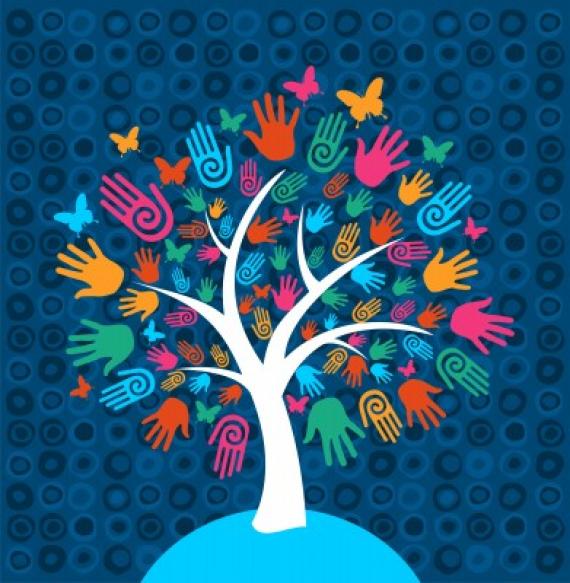 Services
Services are provided in the school, community and/or in the home.
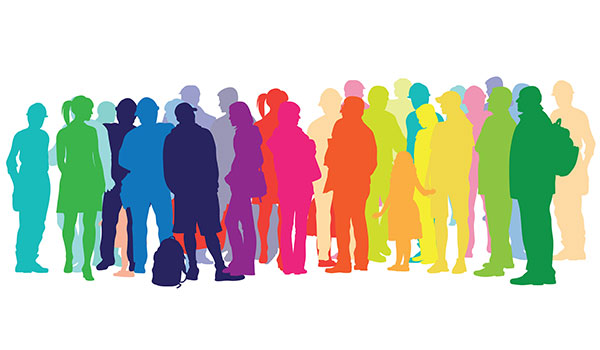 Staff
Clinicians 
Clinician I’s have a Master’s Degree and are unlicensed (collecting hours toward licensure) or newly licensed clinical staff and are designated as an Associate or as a Licensed: Marriage and Family Therapist, Clinical Social Worker, or Professional Clinical Counselor. 
Clinician II’s are clinical staff who have been licensed for a minimum of 2 years. 
Clinicians will conduct an initial assessment for each referral.  Following the initial assessment the Clinician will coordinate which services (individual, family, group therapy or rehabilitation services) best fit the need of each youth and family.
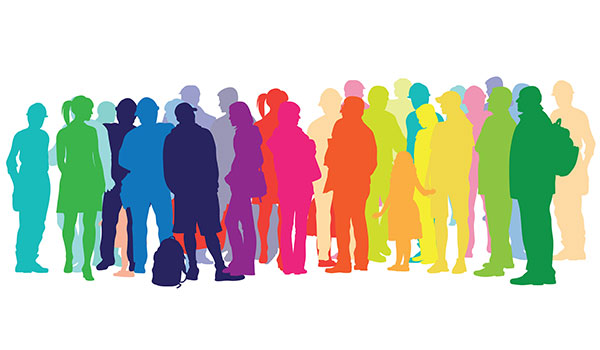 Staff
Intervention Specialists and Youth Care Specialists (Case Managers)
Provide individual and group support to youth who may need assistance with managing their behavior and provide case management/support to youth and families who are working with an All 4 Youth Clinician.  
Intervention Specialists can serve as the primary provider to a youth or as a secondary service provider in addition to a Clinician. 
Intervention Specialists have a minimum of a B.A/B.S. degree or higher and 2 or more years of direct care experience. 
Intervention Specialists provide mentorship to Youth Care Specialists.
Referral Process
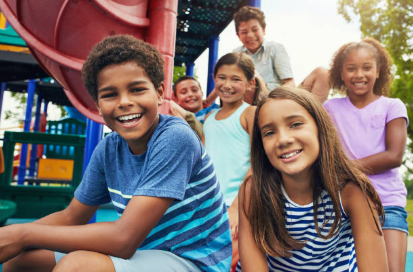 Referrals can be generated from multiple sources: parents, teachers, custodians, etc. however having a main point of contact from the school seems to work best for schools to track referrals and collaborate about youth.

After consulting with your All 4 Youth staff, Consultation Request Forms can be: 
Given to your All 4 Youth staff or
emailed to All4Youth@fcoe.org
Screen and Assess Every Student Referred Upon Parent Authorization

103 Clinicians and Case Managers, Plus 28 Support Staff

Have Clinicians and Case Managers Placed in over 170 Schools Plus Crisis Cases in Non On-Boarded

Met the Half Way Marker of On-Boarding Over 300 Schools By Year 5

This School Year We’ve Accepted All 4 Youth 3,172 Referrals

The Staff of Every On-Boarded School Has Participated in Trauma and Resiliency Trainings
Year 3 – Where We’re At Today
Thank you!Jim YovinoCounty SuperintendentFresno County Superintendent of Schools